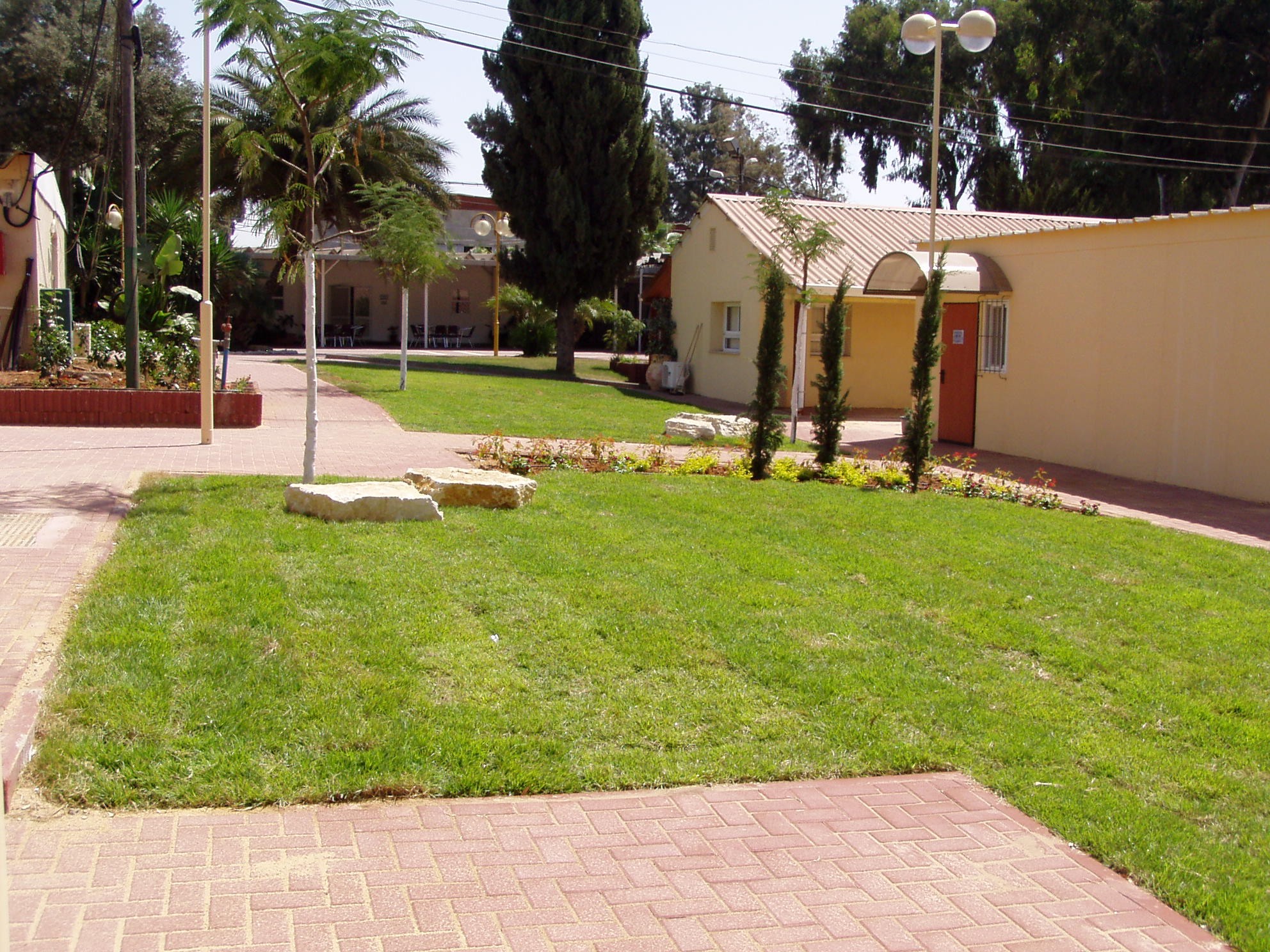 המכללה לביטחון לאומי
מחזור מ"ו
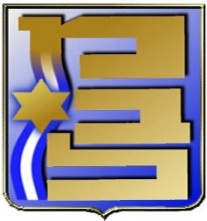 על מה נדבר?
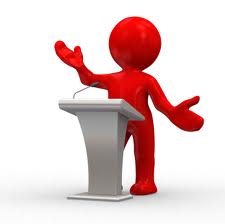 סיכום עונות תשתית וליבה
כיוונים להמשך
דגשים
2
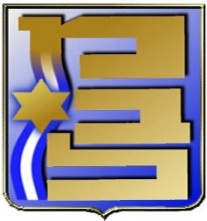 מטרות שנת הלימודים
לימוד ופיתוח כלי חשיבה, ניתוח, הבנת תהליכים והובלתם ברמה האסטרטגית,  כך שיאפשרו התמודדות עם אתגרים מורכבים בתחומי הבטל”ם

הקניית ידע - על הביטחון הלאומי הישראלי ומימדיו - ע"י לימוד ומחקר של מרכיבי הבטל"ם 
ניתוח קשרי הגומלין בין ממדי הבטל״ם השונים
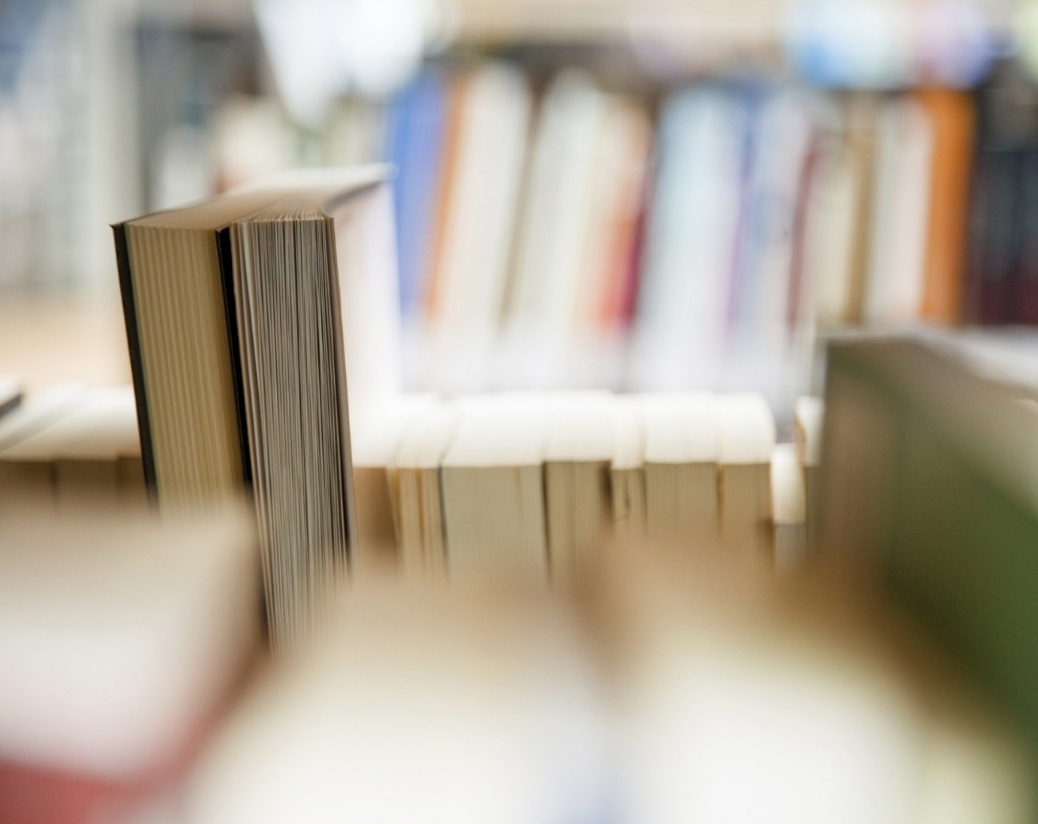 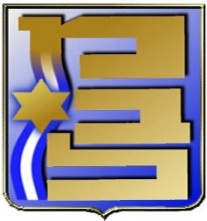 עקרונות הלמידה
תוכנית בינתחומית
גיוון בשיטות הלימוד - סימולציות, ימי עיון וכו'
גיוון במרחבי הלימוד - פרונטאלי, לימודי מליאה, צוותי וכו'
שונות רבה בין המשתתפים כמשאב - שותפות
גמישות ורלוונטיות למציאות המשתנה
הובלת תחומי לימוד על ידי המשתתפים
רשת חברתית כמרכיב עוצמה
סובלנות, פתיחות, שאר רוח ונועזות אינטלקטואלית
היגיון מסדר שנת לימודים מב"ל מ"ו
מושגי יסוד
אבות האומה
עונת התשתית
היגיון מסדר שנת לימודים מב"ל מ"ו
עונת הליבה
סיורי בטל"מ אזוריים והתנסות אסטרטגית ראשונה
עונת 
הליבה
המזרח התיכון
ח ש י ב ה
מדיני ודיפלומטי
חברה ישראלית
כלכלת ישראל
אסטרטגית
הגנה לאומית
מ ח ש ב ה
עונת התשתית
היגיון מסדר שנת לימודים מב"ל מ"ו
התנסות אסטרטגית שלישית – סיור מזרח
וסיורי בטל"מ חו"ל
עונה 
מתקדמת
שחיתות ציבורית
כלכלה גלובלית
צבא חברה
יו"ע תקשורת
וסיורים ממוקדים
סייבר
יו"ע דבל"א
התנסות אסטרטגית שניה -
סימולציה מדינית ביטחונית
סיורי בטל"מ אזוריים והתנסות אסטרטגית ראשונה
העמקה אינטגרטיבית
עונת 
הליבה
המזרח התיכון
ח ש י ב ה
מדיני ודיפלומטי
כלכלת ישראל
חברה ישראלית
אסטרטגית
הגנה לאומית
מ ח ש ב ה
עונת התשתית
תכנית הלימודים במכללה לביטחון לאומי – מחזור מ"ו
יולי
יוני
מאי
אפריל
מרץ
פברואר
ינואר
דצמבר
נובמבר
אוקטובר
ספטמבר
אסטרטגיה עסקית ציבורית
סימולציה מדינית ביטחונית
מחשבה אסטרטגית
חשיבה אסטרטגית
התנסות מס' 1
גישת העיצוב
הגנה לאומית
מזה"ת
סדנת סייבר
סיור ירדן
סיור אמ"ן
סיור בט"פ
סיור שב"כ
סיור מוסד
סיור משרד החוץ
מדיני ודיפלומטי
סיור מזרח
סיור נאט"ו וא"א
סיור ארה"ב
סיור  ירושלים
סיור   תשתיות
סיור  דרום
סיור  דרום
סיור  צפון
סיור  חיפה
כלכלת ישראל
סיור כלכלה
יום עיון תקציב המדינה
ניתוחי אירוע
סדנת כלכלה גלובלית
סדנת צבא - חברה
חברה ישראלית
סיור חברה
אבות האומה
כנס המכללות
יום עיון בן גוריון
יום עיון בינתחומי
סדנת שחיתות שלטונית
משפט ציבורי
הגיאוגרפיה של הבטל"ם
מושגי יסוד בבטל"ם
גישות ואסכולות
תכנית הלימודים האקדמית(41 שש"ס)
עונת הליבה
עונת הלימודים המתקדמים
עונת התשתית
עבודה שנתית
חשיבה אסטרטגית (5)
סיורי בטל"ם בארץ (4)
9
פריסת המטלות
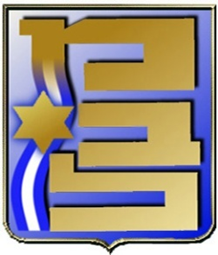 תאריכים חשובים
פגרת עבודות – 27.1-7.2.19
סיור אירופה – 3-7.3.19
חופשת פורים – 21.3.19
חופשת פסח – 21-25.4.19
חופשת יום העצמאות – 8-9.5.19
סיור מזרח – 12-16.5.19
חופשת שבועות – 9.6.19
סיור ארה"ב -16-24.6.19
טקס סיום מב"ל – 17.7.19
11
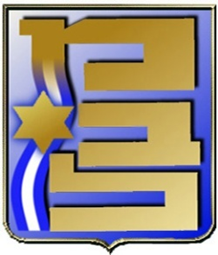 דגשים
רעות של בכירים – דינמיקה מרשימה. 
מיקוד פגרת הלמידה:
מטלות קטנות – חובה בעיניי. 
גוף העבודה. 
ניהול וארגון הזמן
נסיעות חו"ל – מפגש ייעודי מכונן, אבל....
עונה מתקדמת:
למידה אינטגרטיבית
מאפשרים למידה רב תחומית
הובלת משתתפים משמעותית יותר
סדנאות נושאיות לבחירה
צוות למול קבוצה:
התנסויות
סדר חדש במליאה
תהנו....
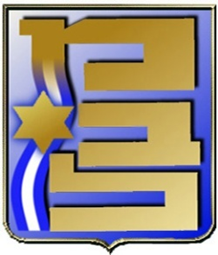 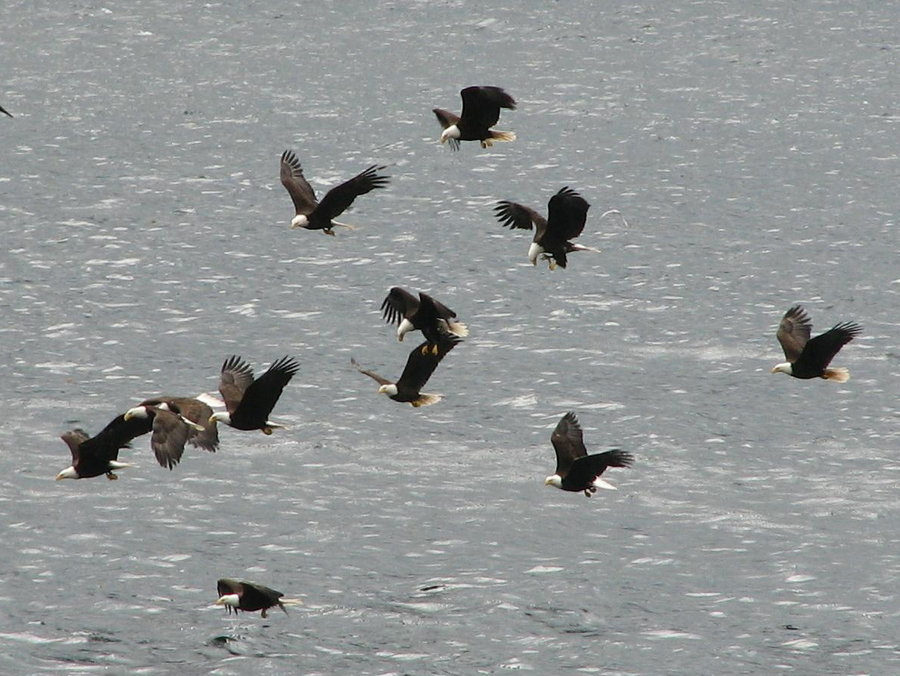 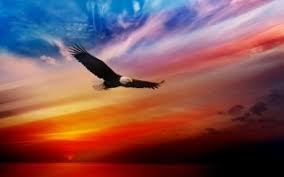 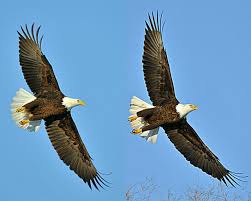 בהצלחה לכולנו!!
13